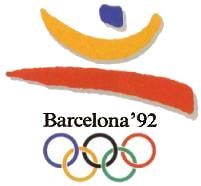 Barcelona - una ciudad olímpica
Hoy vamos a:
aprender más vocabulario para describir una ciudad
escribir textos cortos
La Barcelona de hoy es muy diferente de la Barcelona de 1992.
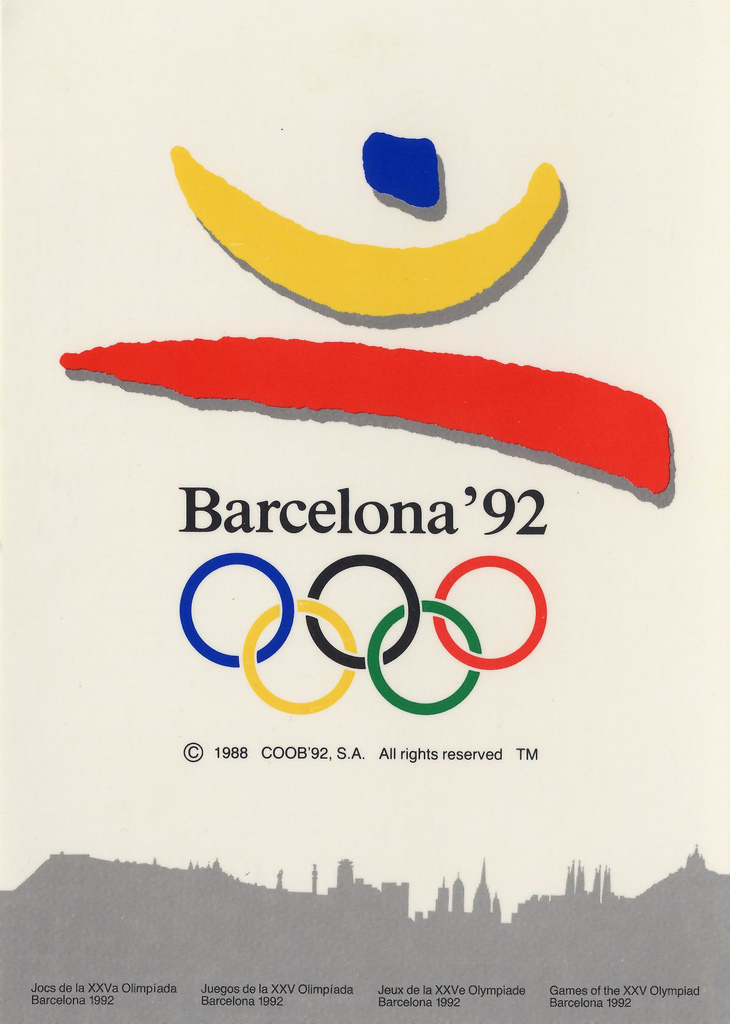 Los Juegos Olímpicos
Los JJ.OO
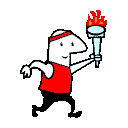 Hoy Barcelona (no) tiene ….
Hoy en Barcelona (no) hay ….
Hoy Barcelona (no) es …
Antes de los Juegos Olímpicos Barcelona (no) tenía ….
Antes de los Juegos Olímpicos en Barcelona (no) había ….
Antes de los Juegos Olímpicos Barcelona (no) era …
Hoy Barcelona (no) tiene ….
Hoy en Barcelona (no) hay ….
Hoy Barcelona (no) es …
Antes de los Juegos Olímpicos en Barcelona (no) había ….
Antes de los Juegos Olímpicos Barcelona (no) era …
Hoy Barcelona (no) tiene ….
Hoy en Barcelona (no) hay ….
Hoy Barcelona (no) es …
Antes de los Juegos Olímpicos Barcelona (no) era …
Antes de los Juegos Olímpicos 
tenía
había
era
Antes de los Juegos Olímpicos Barcelona no tenía un estadio olímpico
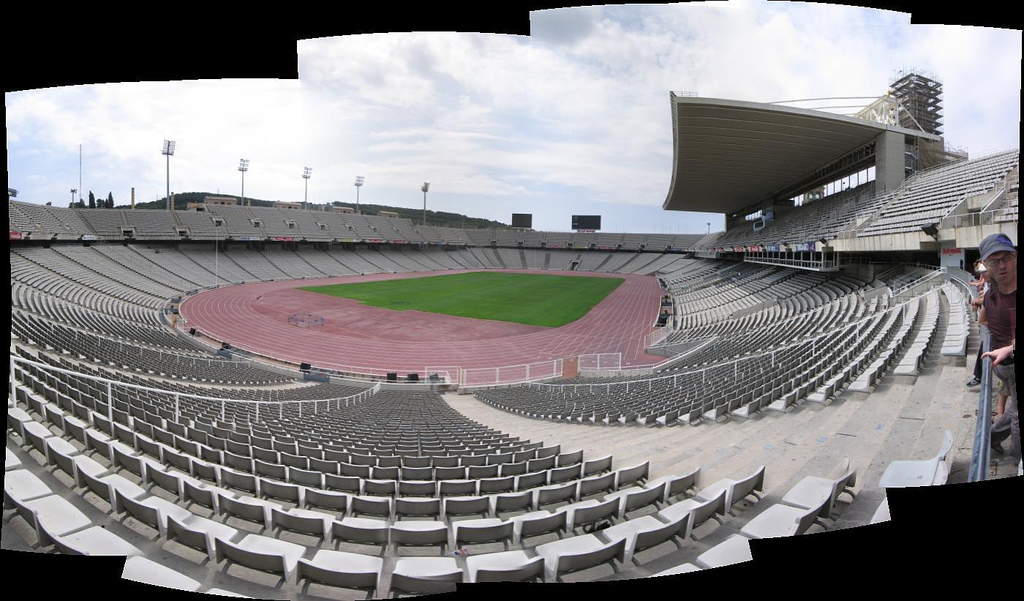 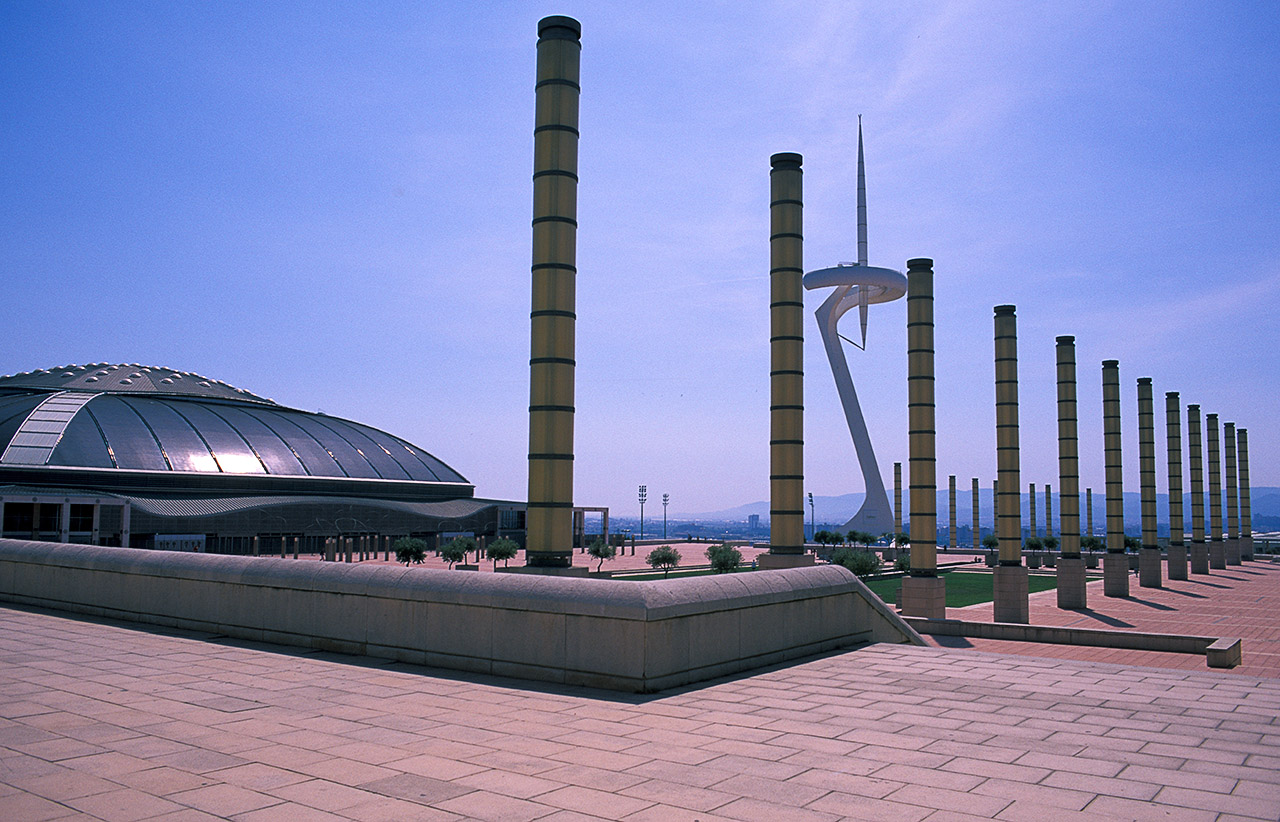 el parque olímpico
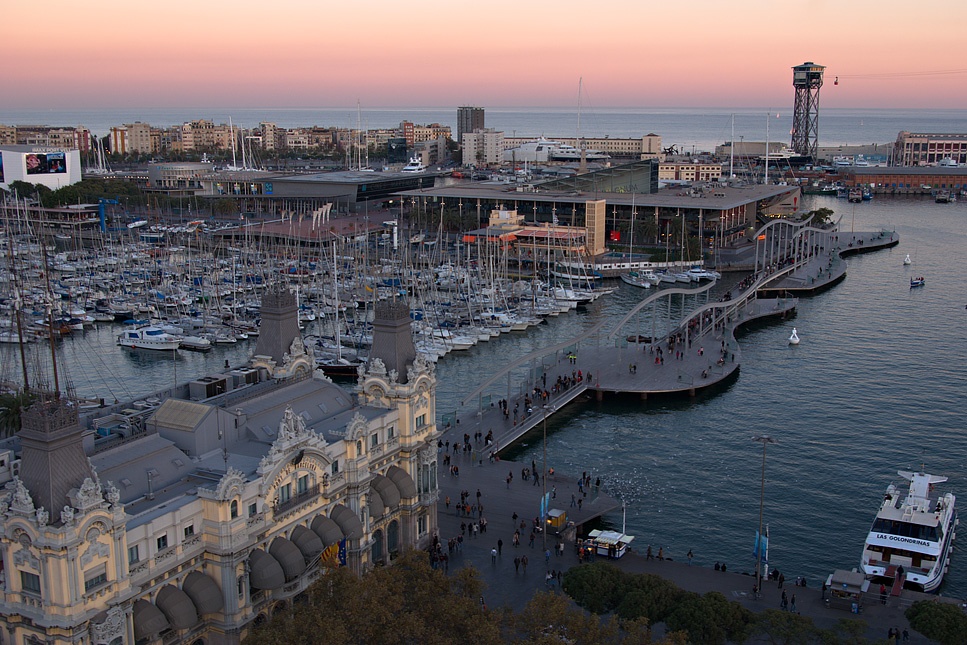 el puerto
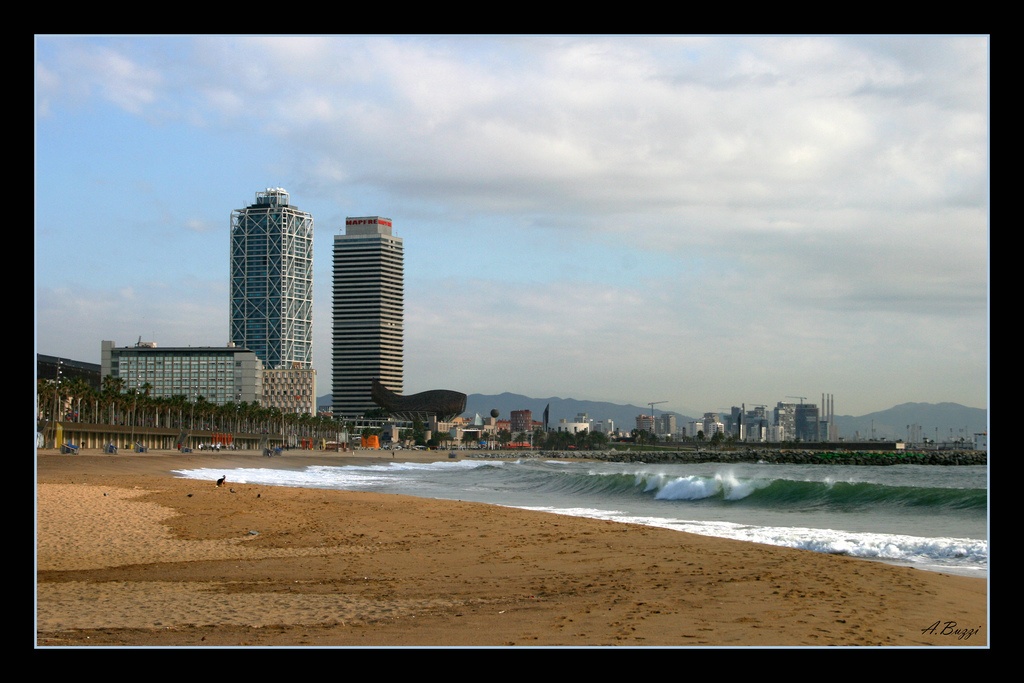 playas bonitas
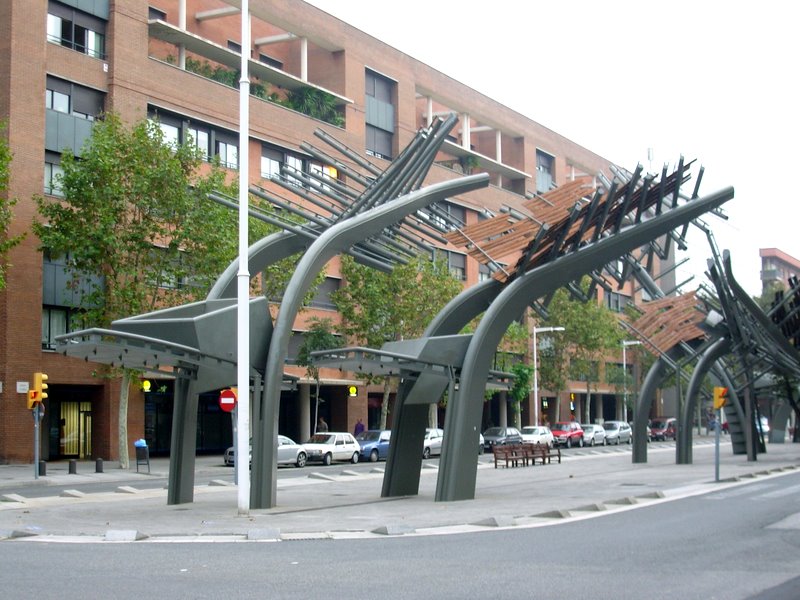 la villa olímpica
Antes de los Juegos Olímpicos Barcelona no era una ciudad turística.
Hoy Barcelona (no) tiene ….
Hoy en Barcelona (no) hay ….
Hoy Barcelona (no) es …
Antes de los Juegos Olímpicos Barcelona (no) tenía ….
Antes de los Juegos Olímpicos en Barcelona (no) había ….
Antes de los Juegos Olímpicos Barcelona (no) era …
Antes de los Juegos Olímpicos Barcelona no era una ciudad divertida
Hoy Barcelona es una ciudad bonita.
Antes de los Juegos Olímpicos Barcelona no tenía playas bonitas.
Hoy Barcelona tiene museos modernos.
Antes de los Juegos Olímpicos en Barcelona no había una piscina olímpica.
Hoy en Barcelona hay muchas piscinas, estadios y polideportivos modernos.
Antes de los Juegos Olímpicos Barcelona era una ciudad contaminada
Hoy Barcelona es una ciudad limpia y bonita.
[Speaker Notes: Students read aloud.Then give coloured pens and ask them to highlight time expressions in orange, past verbs in purple, present verbs in green, masculine nouns in blue, feminine nouns in red.]
Antes de los Juegos Olímpicos Barcelona no era una ciudad divertida
Hoy Barcelona es una ciudad bonita.
Antes de los Juegos Olímpicos Barcelona no tenía playas bonitas.
Hoy Barcelona tiene museos modernos.
Antes de los Juegos Olímpicos en Barcelona no había una piscina olímpica.
Hoy en Barcelona hay muchas piscinas, estadios y polideportivos modernos.
Antes de los Juegos Olímpicos Barcelona era una ciudad contaminada
Hoy Barcelona es una ciudad limpia y bonita.
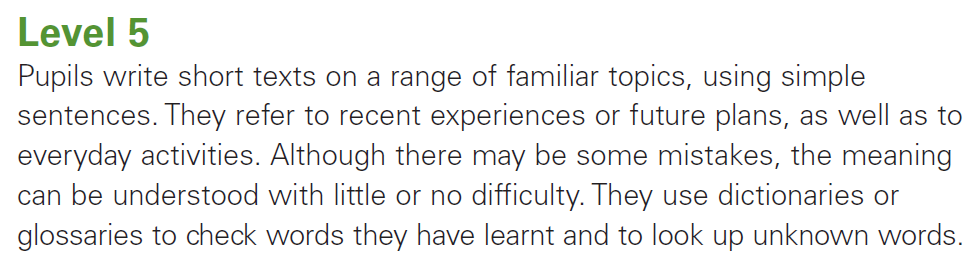 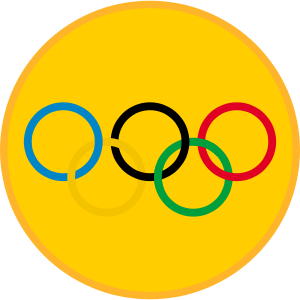 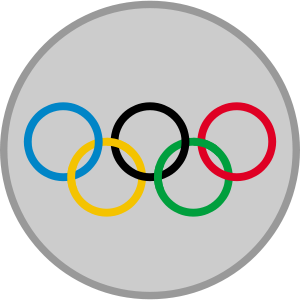 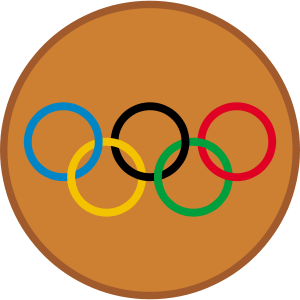 Work in pairs on this challenge.  Each sentence will score 3,2,1 o 0.  Oro = 16 – 24, Plata = 11 – 15, Bronce = 6 - 10
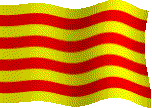 Write out the sentences correctly in Spanish:
Barcelona is a pretty city.
Before the Olympic Games Barcelona was an ugly city.
In Barcelona there are modern museums.
Before the Olympic Games there were no modern museums in Barcelona.
Barcelona has clean beaches. 
Before the Olympic Games Barcelona had dirty beaches.
EXTENSION: Write 2 more sentences about Barcelona in the PAST.
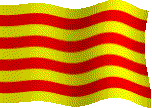 Write out the sentences correctly in Spanish:
Barcelona es una ciudad bonita.
Before the Olympic Games Barcelona was an ugly city.
In Barcelona there are modern museums.
Before the Olympic Games there were no modern museums in Barcelona.
Barcelona has clean beaches. 
Before the Olympic Games Barcelona had dirty beaches.
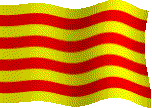 Write out the sentences correctly in Spanish:
Barcelona es una ciudad bonita.
Antes de los Juegos Olímpicos Barcelona era una ciudad.
In Barcelona there are modern museums.
Before the Olympic Games there were no modern museums in Barcelona.
Barcelona has clean beaches. 
Before the Olympic Games Barcelona had dirty beaches.
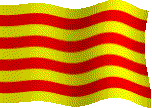 Write out the sentences correctly in Spanish:
Barcelona es una ciudad bonita.
Antes de los Juegos Olímpicos Barcelona era una ciudad.
En Barcelona hay museos modernos.
Before the Olympic Games there were no modern museums in Barcelona.
Barcelona has clean beaches. 
Before the Olympic Games Barcelona had dirty beaches.
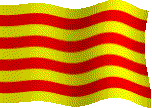 Write out the sentences correctly in Spanish:
Barcelona es una ciudad bonita.
Antes de los Juegos Olímpicos Barcelona era una ciudad.
En Barcelona hay museos modernos.
Antes de los Juegos Olímpicos no había museos modernos en Barcelona.
Barcelona has clean beaches. 
Before the Olympic Games Barcelona had dirty beaches.
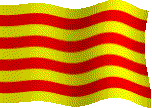 Write out the sentences correctly in Spanish:
Barcelona es una ciudad bonita.
Antes de los Juegos Olímpicos Barcelona era una ciudad.
En Barcelona hay museos modernos.
Antes de los Juegos Olímpicos no había museos modernos en Barcelona.
Barcelona tiene playas limpias. 
Before the Olympic Games Barcelona had dirty beaches.
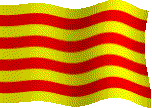 Write out the sentences correctly in Spanish:
Barcelona es una ciudad bonita.
Antes de los Juegos Olímpicos Barcelona era una ciudad.
En Barcelona hay museos modernos.
Antes de los Juegos Olímpicos no había museos modernos en Barcelona.
Barcelona tiene playas limpias. 
Antes de los Juegos Olímpicos Barcelona tenía playas sucias.
EXTENSION: Write 2 more sentences about Barcelona in the PAST.
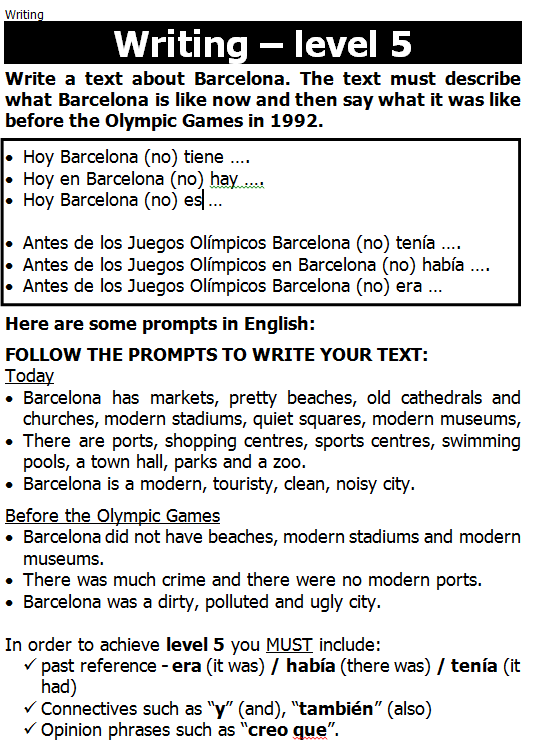 [Speaker Notes: Homework task?  It is in a word doc.]